Andamento temporale degli ingressi in carcere dalla libertà negli Istituti penitenziari in ITALIA tra il I° semestre 2019 e il I° semestre 2023
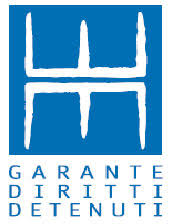 Fonte: Elaborazioni su dati del Dipartimento Amministrazione Penitenziaria del Ministero della Giustizia
Andamento temporale degli ingressi in carcere dalla libertà negli Istituti penitenziari del LAZIO tra il I° semestre 2019 e il II° semestre 2023
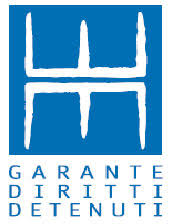 Fonte: Elaborazioni su dati del Dipartimento Amministrazione Penitenziaria del Ministero della Giustizia
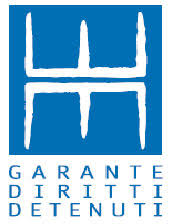 Ripartizione percentuale delle persone detenute negli IIPP del Lazio e in Italia in base alla posizione giuridica e alla durata della pena inflitta al 30.06.2023
Fonte: Elaborazioni su dati del Dipartimento Amministrazione Penitenziaria del Ministero della Giustizia
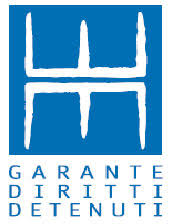 Andamento temporale del numero di detenuti In Italia in base alla durata della pena inflitta
Valori assoluti e numeri indice (31.12.2018=100)
Fonte: Elaborazioni su dati del Dipartimento Amministrazione Penitenziaria del Ministero della Giustizia
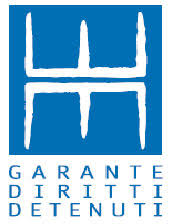 Andamento temporale del numero di detenuti nel Lazio in base alla durata della pena inflitta
Valori assoluti e numeri indice (31.12.2018=100)
Fonte: Elaborazioni su dati del Dipartimento Amministrazione Penitenziaria del Ministero della Giustizia
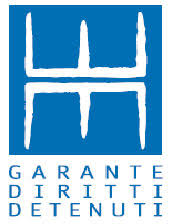 Ripartizione percentuale delle persone detenute negli IIPP del Lazio e in Italia 
in base alla posizione giuridica e alla durata della pena RESIDUA al 30.06.2023
Fonte: Elaborazioni su dati del Dipartimento Amministrazione Penitenziaria del Ministero della Giustizia
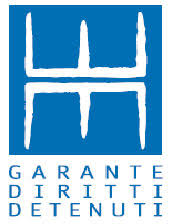 Persone detenute negli IIPP in Italia al 30.06.2023 in base alla posizione giuridica e alla durata della pena residua
confronto con la capienza regolamentare
Fonte: Elaborazioni su dati del Dipartimento Amministrazione Penitenziaria del Ministero della Giustizia
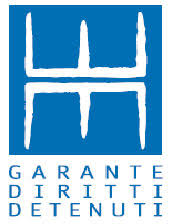 Persone detenute negli IIPP del Lazio al 31.06.2023 in base alla posizione giuridica e alla durata della pena residua
 e confronto con i posti effettivamente disponibili
(*) i posti effettivamente disponibili degli istituti del Lazio sono calcolati in base all’ultimo aggiornamento disponibile delle schede di trasparenza degli istituti consultabili sul sito del Ministero della Giustizia
Fonte: Elaborazioni su dati del Dipartimento Amministrazione Penitenziaria del Ministero della Giustizia
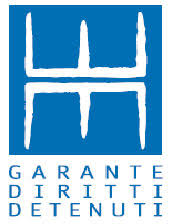 Andamento temporale del numero di detenuti in Italia in base alla durata della pena residua
Valori assoluti e numeri indice (31.12.2018=100)
Fonte: Elaborazioni su dati del Dipartimento Amministrazione Penitenziaria del Ministero della Giustizia
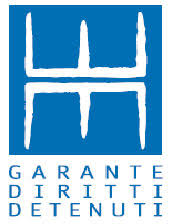 Andamento temporale del numero di detenuti nel Lazio in base alla durata della pena residua
Valori assoluti e numeri indice (31.12.2018=100)
Fonte: Elaborazioni su dati del Dipartimento Amministrazione Penitenziaria del Ministero della Giustizia
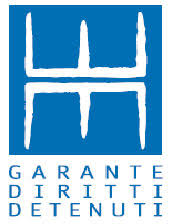 Andamento temporale dei permessi premio concessi negli Istituti penitenziari in Italia  dal I° semestre 2019 al I° semestre 2023
Fonte: Elaborazioni su dati del Dipartimento Amministrazione Penitenziaria del Ministero della Giustizia
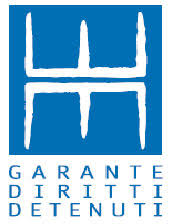 Andamento temporale dei permessi premio concessi negli Istituti penitenziari del Lazio dal  I° semestre 2019 al I° semestre 2023
Fonte: Elaborazioni su dati del Dipartimento Amministrazione Penitenziaria del Ministero della Giustizia
Distribuzioni percentuali delle persone detenute per classi di età in Italia e nel Lazio:confronto 30.06.023 vs. 30.06. 2018
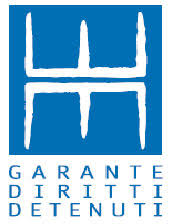 Fonte: Elaborazioni su dati del Dipartimento Amministrazione Penitenziaria del Ministero della Giustizia
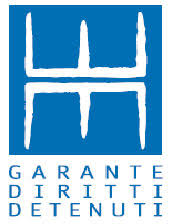 Andamento dell’età media delle persone detenute in Italia e nel Lazio dal 30 giugno 2018 al 30 giugno 2023
Fonte: Elaborazioni su dati del Dipartimento Amministrazione Penitenziaria del Ministero della Giustizia